Understanding Financial Statements
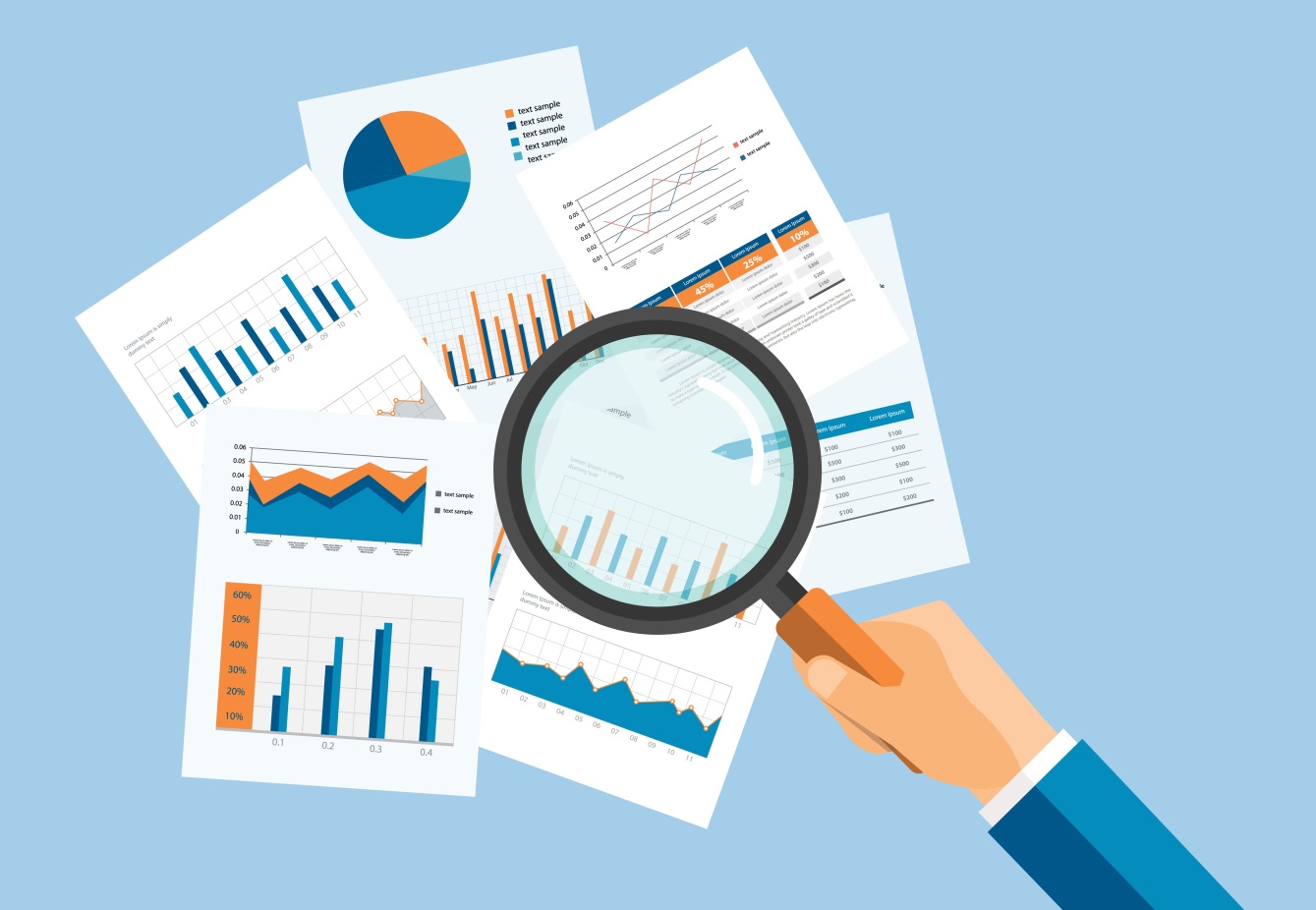 [Speaker Notes: Welcome and thank you for attending this exciting presentation of Understanding Financial Statements!]
Financial Statements
Business Report Card

Your Lodge IS a Business!

Officers’ Duty to be Financially Responsible

Indispensable Tool for Sound Business Decisions

Administrator should provide these at every Meeting
[Speaker Notes: Financial Statements provide a report card on your business.

Remember that your Lodge IS a business and as officers you have a duty to be financially responsible in making business decisions

The financial statements are an indispensable tool for making sound business decisions.]
Financial Statements
Balance Sheet
Snapshot of Business Worth


Profit & Loss 
Income, Expenses & Profit/Loss over a Period of Time
[Speaker Notes: There are two types of Financial Statements that we will go over today.

The Balance Sheet provides a snapshot of the net worth of the business at a given point in time.

The Profit & Loss Statement shows us Income, Expenses and whether the business made a profit or loss over a specified period of time.]
Financial Statements
Balance Sheet
Assets
Cash
Bank Accounts
Petty Cash
ATM/Credit Card Clearing
Accounts Receivable
Inventory
Fixed Assets
Buildings & Property
Furniture & Equipment
[Speaker Notes: So, What appears on the Balance Sheet?

First category is Assets, what is owned by the lodge.

Cash: Bank Accounts, Petty Cash, ATM/Credit Card Clearing

Accounts Receivable: money owed to your lodge

Inventory: Merchandise for resale

Fixed Assets: Buildings & Property, Furniture & Equipment]
Financial Statements
Balance Sheet
Liabilities
Accounts Payable
Notes Payable
Mortgage
Payroll & Benefits Liabilities
Tax Liabilities
Sales Tax
Due to Other Fraternal Units
[Speaker Notes: Second Major Category is Liabilities

Accounts Payable: Bills that you owe

Notes Payable: Mortgages and Loans

Payroll & Benefits Liabilities: Taxes withheld and owed to government agencies.

Tax Liabilities: Sales Tax, Property Tax

Due to Other Fraternal Units: Endowment Fund, ABCD, Application Fees, Dues paid at the lodge to be forwarded to the lockbox]
Financial Statements
Balance Sheet
Net Worth (Equity)
[Speaker Notes: Balance Sheet Bottom Line: 

Assets minus Liabilities equals Net Worth]
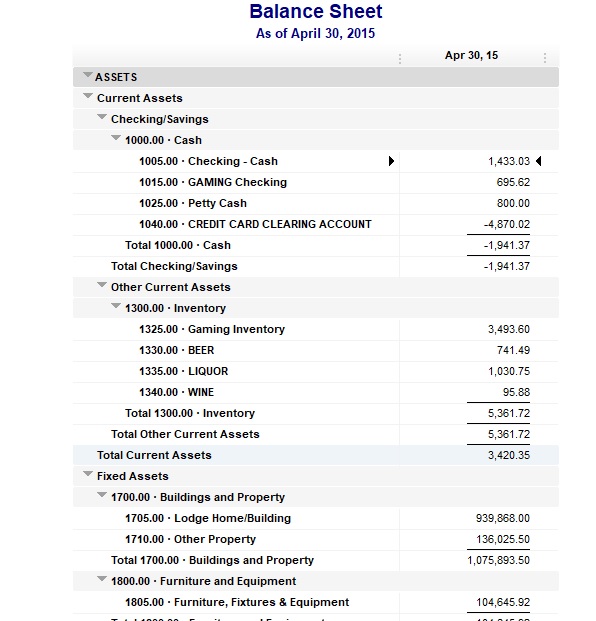 [Speaker Notes: Point out potential errors, 

ask audience if they can spot any errors.]
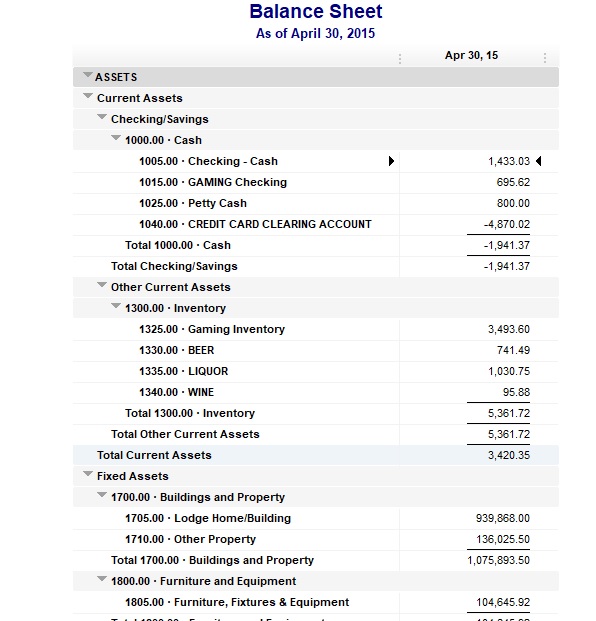 [Speaker Notes: Point out potential errors, 

ask audience if they can spot any errors.]
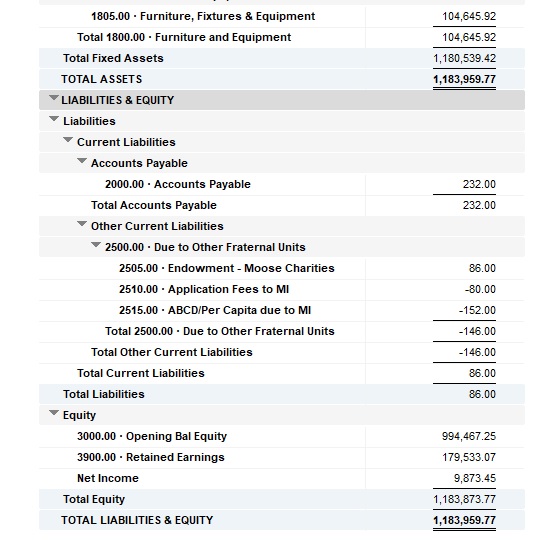 [Speaker Notes: Point out potential errors, 

ask audience if they can spot any errors.]
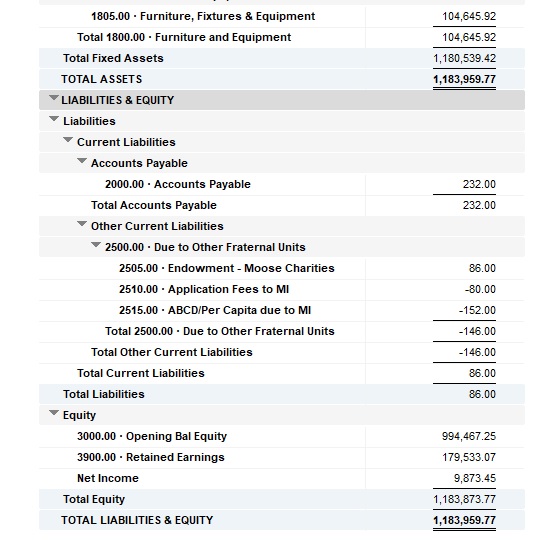 Financial Statements
Interpreting the Balance Sheet
No Negative Amounts
Stable Liability Accounts
Accounts Payable
Payroll Liabilities
Due to Other Fraternal Units
Endowment Fund
ABCD/Application Fees
Dues to be Forwarded
Compare Current with Prior Fiscal Year End
[Speaker Notes: There should be no Negative Amounts on the Balance Sheet, if there are negative amounts, errors are being made in recording transactions.

Liability Accounts should be somewhat stable. 

If Accounts Payable appears high, generate and review the A/P Aging Report

Verify that Payroll Tax Liabilities are being remitted to the appropriate taxing authority

Due to Other Fraternal Units, The Endowment liability account should only be used for Endowment funds Collected from members, additional funds donated by the lodge should use the Donation Expense Account. Failure to do this will result in a negative liability account balance.
ABCD/Application Fees, should match up with the amounts billed by Moose International on the monthly statement

If a member pays dues to the lodge, it must be forwarded to the dues lockbox.

The liability accounts should function as money comes in, the same money goes out.

Compare to the previous month or the prior fiscal year end to detect issues.]
Financial Statements
Interpreting the Balance Sheet
Common Errors
Fluctuating or Increasing Petty Cash Amount
ATM/Credit Card Clearing
Negative Liabilities
Endowment Fund
ABCD/Application Fee
[Speaker Notes: So, what are some errors we have encounter when reviewing Balance Sheets?

Increases and decreased in Petty Cash Balances.

ATM/Credit Card Clearing (Balances of either negative or positive when all transactions have cleared).

Negative balances in Liabilities accounts.
	Endowment Fund
	ABCD/Application Fee]
Financial Statements
[Speaker Notes: Explain why negatives appear in liability accounts, in this case, the Moose International bill is being entered correctly but the funds received from applications is not.

Funds going out, but not coming in]
Financial Statements
Profit & Loss(Income Statement)

Income

Expenses

Profit/Loss
[Speaker Notes: What does the Profit &Loss Statement include?

Income minus expenses tells us whether we had a profit or a loss]
Financial Statements
Profit & Loss
Income
Dues Income
Social Quarters Sales
Gaming Income
Committee Income
[Speaker Notes: Income - Where do we get money?

Dues Income
Social Quarters Sales
Gaming Income
Committee Income

Where else may income be obtain?

Donations 	Open to the Public Events]
Financial Statements
Profit & Loss
Expenses
Cost of Goods Sold(COGS)
Payroll
Supplies
Occupancy
Administrative
Committee
Travel & Rep Expense
[Speaker Notes: Expenses
What do we spend money on?
Cost of Goods Sold (Beer, Liquor, Wine, Pop, and Food. Just to name a few). 

Payroll

Lodge, Social Quarters, and Kitchen Supplies
Occupancy (Utilities, maintenance, insurance).

Administrative (Office costs)

Committee expenses

Travel and Representatives (Delegates) expenses]
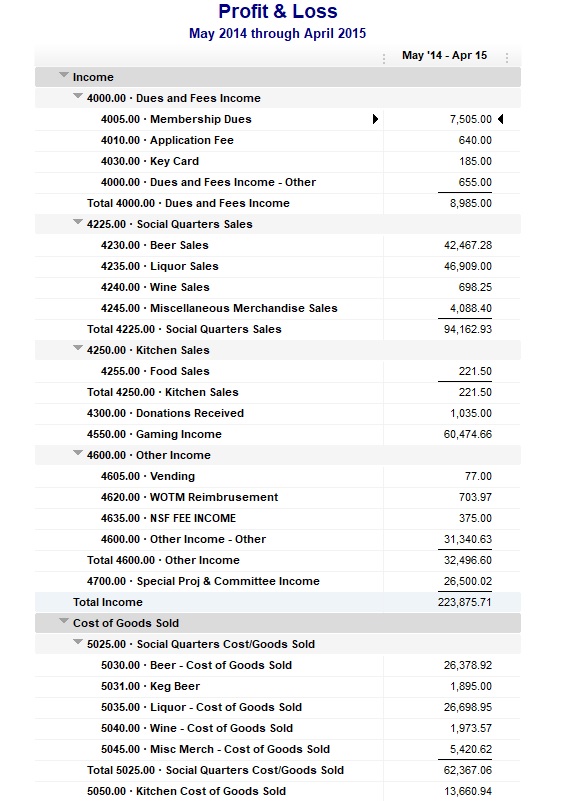 [Speaker Notes: Let’s review this first page of this Profit and Loss Statement.

Do you see any items that might be of concern?

Are Sub-Accounts being use?
Where did the money come from?
Where did it go?]
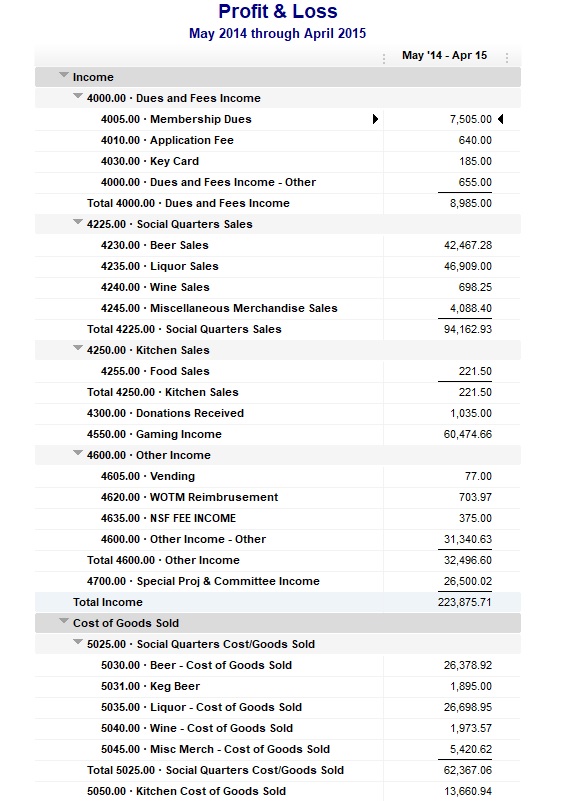 Financial Statements
Next Steps
Errors on the Balance Sheet
Correct Processes
Territory Manager/Regional Manager
Financial Review Specialist
Inadequate Profit
Territory Manager SQ Analysis
Financial Review Specialist
[Speaker Notes: What steps do we take if we find issues with the financial statements

Balance sheet, ensure that you are using the procedures taught by the training department

Consult with your Territory or Regional Manager, 
they will either assist in correcting or may determine that a Financial Review Specialist should make a visit to make corrections and implement proper procedures.

Losing money or not making enough? 
Your Territory Manager can conduct a social quarters analysis that will reveal areas where performance can be improved.]
Financial Statements
Questions